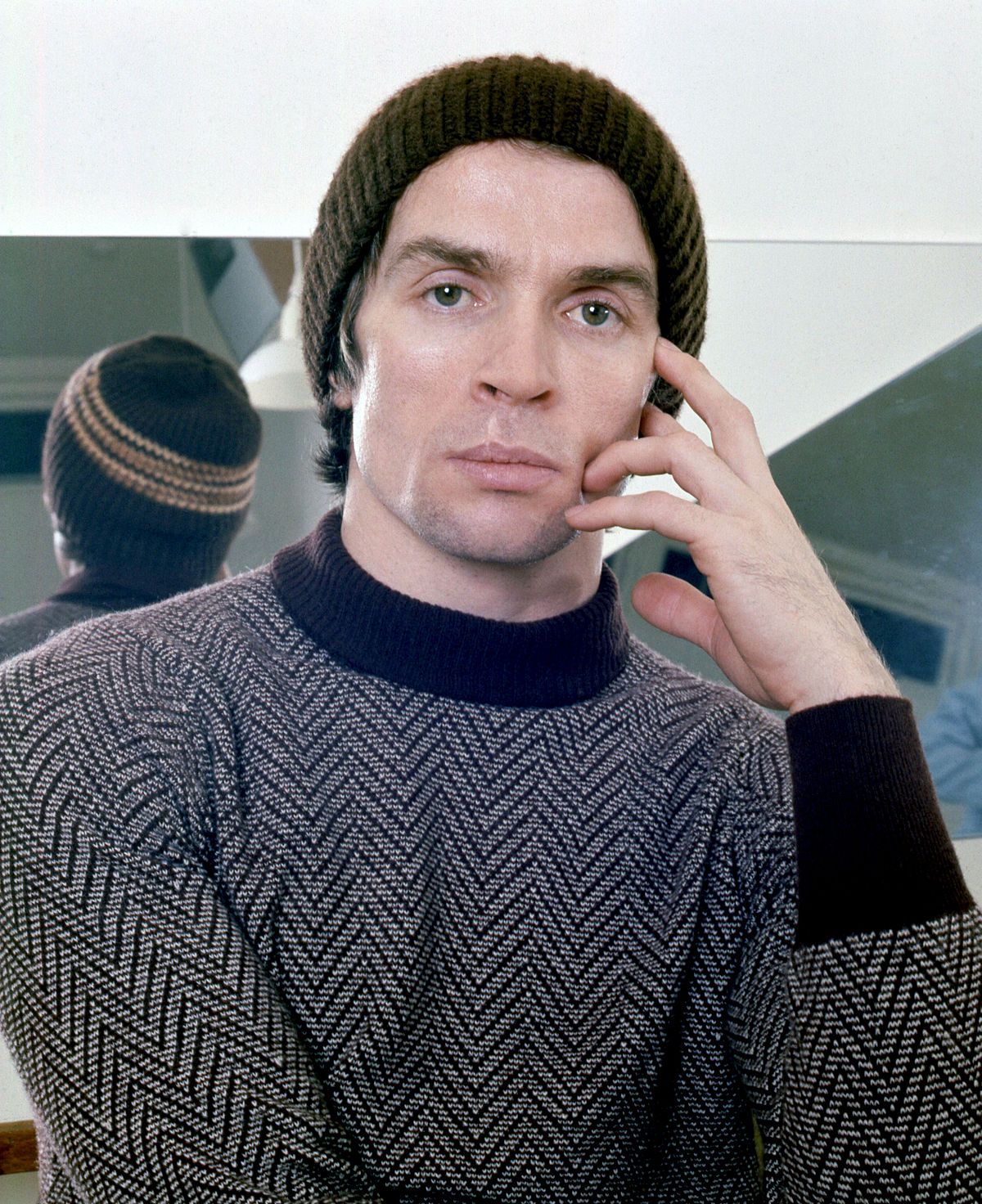 Rudolf Khametovich Nureyev
Güler Güneş
0409180006
10.12.2021
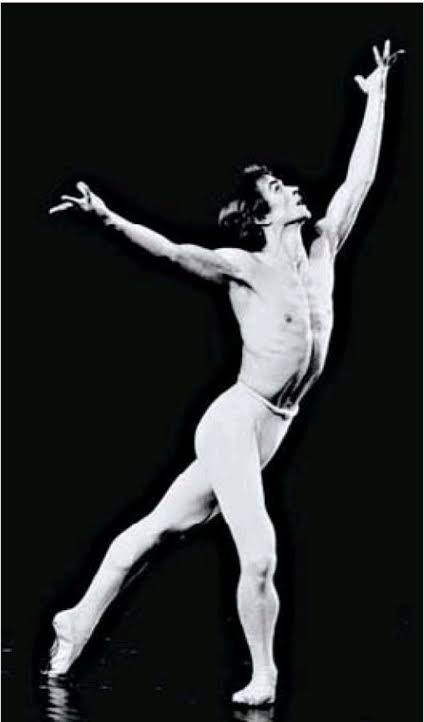 Sovyet doğumlu bir balerin ve koreograftır. 
Bazıları tarafından neslinin en büyük erkek balerin olarak kabul edilir.
İlk kariyerine, Sovyet döneminde Leningrad'da Kirov Balesi olarak adlandırılan şirkette başlamıştır. 
KGB'nin onu durdurmaya yönelik çabalarına rağmen, 1961'de Sovyetler Birliği'nden Batı'ya kaçar. 
Bu, Soğuk Savaş sırasında bir Sovyet sanatçısının ilk kaçışıydı ve uluslararası bir sansasyon yaratmıştır.
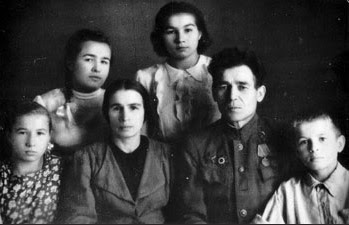 17 Mart 1938 yılında Baykal Gölü yakınlarındaki Trans-Sibirya ekspresinde doğdu.
Çocukluğunu ve gençliğini Başkurt Sovyet Cumhuriyeti'nin başkenti Ufa'da geçirir. 
Annesi Farida, babası Khamet’tir.
Tatar Müslüman bir ailenin üç ablası olan tek erkek çocuktur.
24 Ağustos 1955 yılında Leningrad'daki Vaganova Akademisi (Kirov Bale okulu) kabul edilir ve bale öğretmeni Alexander Puşkin'in yanında eğitim görür.
1958'de mezun olduktan sonra, Nureyev Kirov Balesi’ne katılır. 
1958'den 1961'e kadar çok iyi eşleştirildiği partneri Ninel Kurgapkina'nın karşısında 15 rol oynar. 
Haziran 1961'de Kirov Balesi ile birlikte Paris'e gittiğinde Fransa'dan sığınma hakkı ister. Aynı yıl sürekli konuk sanatçı olarak Londra'da İngiliz Kraliyet Balesi'ne katılır.
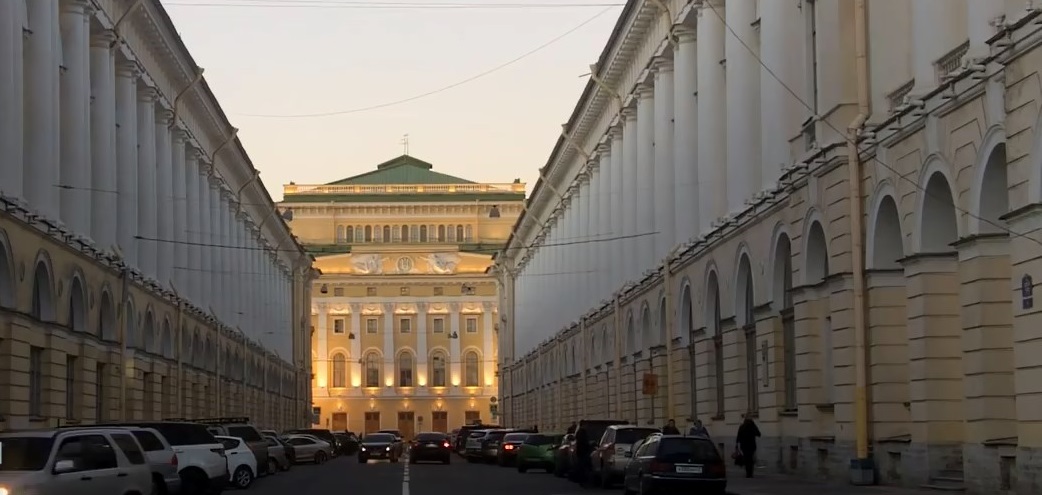 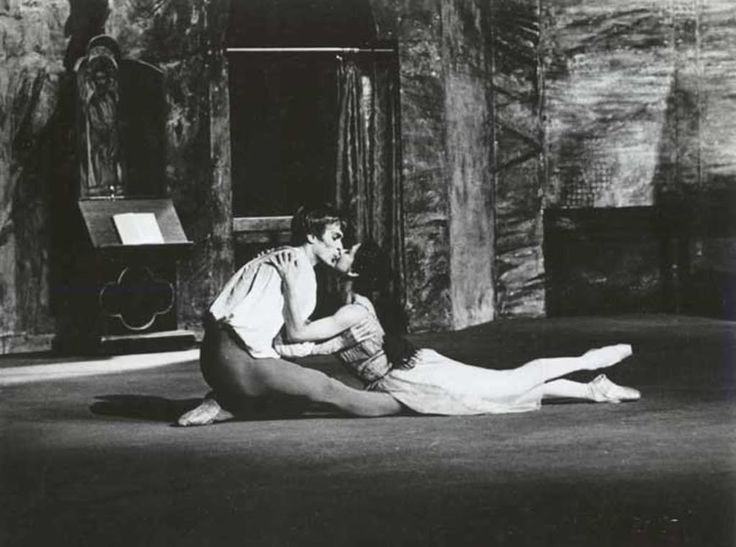 Kraliyet Balesi'nde 1970 yılına kadar, Baş Konuk Sanatçı unvanına terfi edene kadar kalır.
1977'de Londra Festival Balesinin sahnelediği Prokofiev'in Romeo ve Juliette'inin ve 1978'de Paris Opera Balesinin sahnelediği Manfred in koreografisini yapar. 
1980'lerde Paris Opera Balesi'ne geleceğini üstlenene kadar The Royal Ballet ile düzenli olarak performans sergilemeye devam eder.
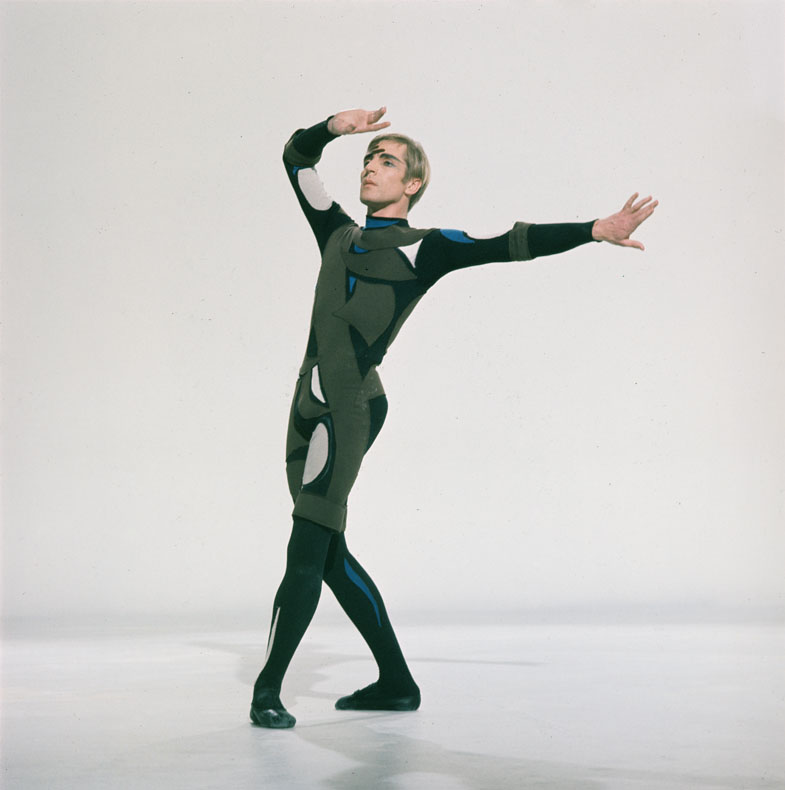 Nureyev, 1961'de Batı'ya kaçtıktan sonra ünlü Danimarkalı dansçı Erik Bruhn ile tanışır. 
Bruhn'un 1986'daki ölümüne kadar, 25 yıl boyunca çok değişken bir ilişkiyle ara sıra birlikte kalırlar.
1973'te Nureyev, 23 yaşındaki Amerikalı dansçı ve klasik sanatlar öğrencisi Robert Tracy ile tanışır ve iki buçuk yıllık bir aşk başlar. 
Tracy daha sonra Nureyev'in sekreteri ve ölümüne kadar uzun vadeli açık bir ilişki içinde 14 yılı aşkın bir süredir yaşayan arkadaşı olur.
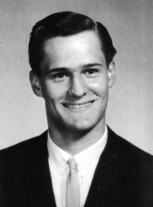 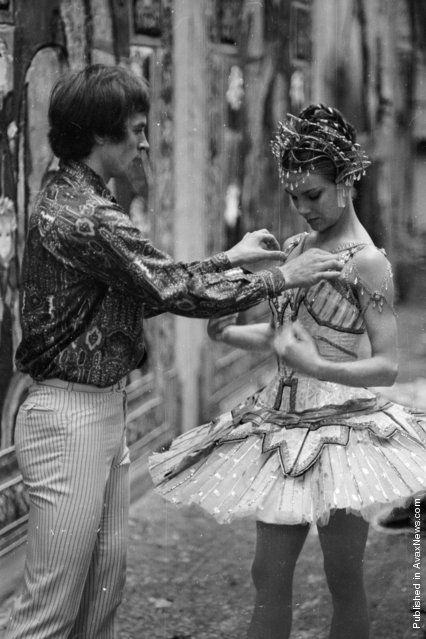 Ocak 1982'de Avusturya , yirmi yıldan fazla vatansızlığı sona erdirerek Nureyev'e vatandaşlık verir. 
1983'te Paris Opera Balesi'nin direktörlüğüne atanır, burada yönetmenliğin yanı sıra dans etmeye ve genç dansçıları tanıtmaya devam eder. 
1989'a kadar dansçı ve baş koreograf olarak orada kalır. 
Danışmanlığını yaptığı dansçılar arasında Sylvie Guillem, Isabelle Guérin, Manuel Legris, Elisabeth Maurin, Élisabeth Platel, Charles Jude ve Monique Loudières vardır.
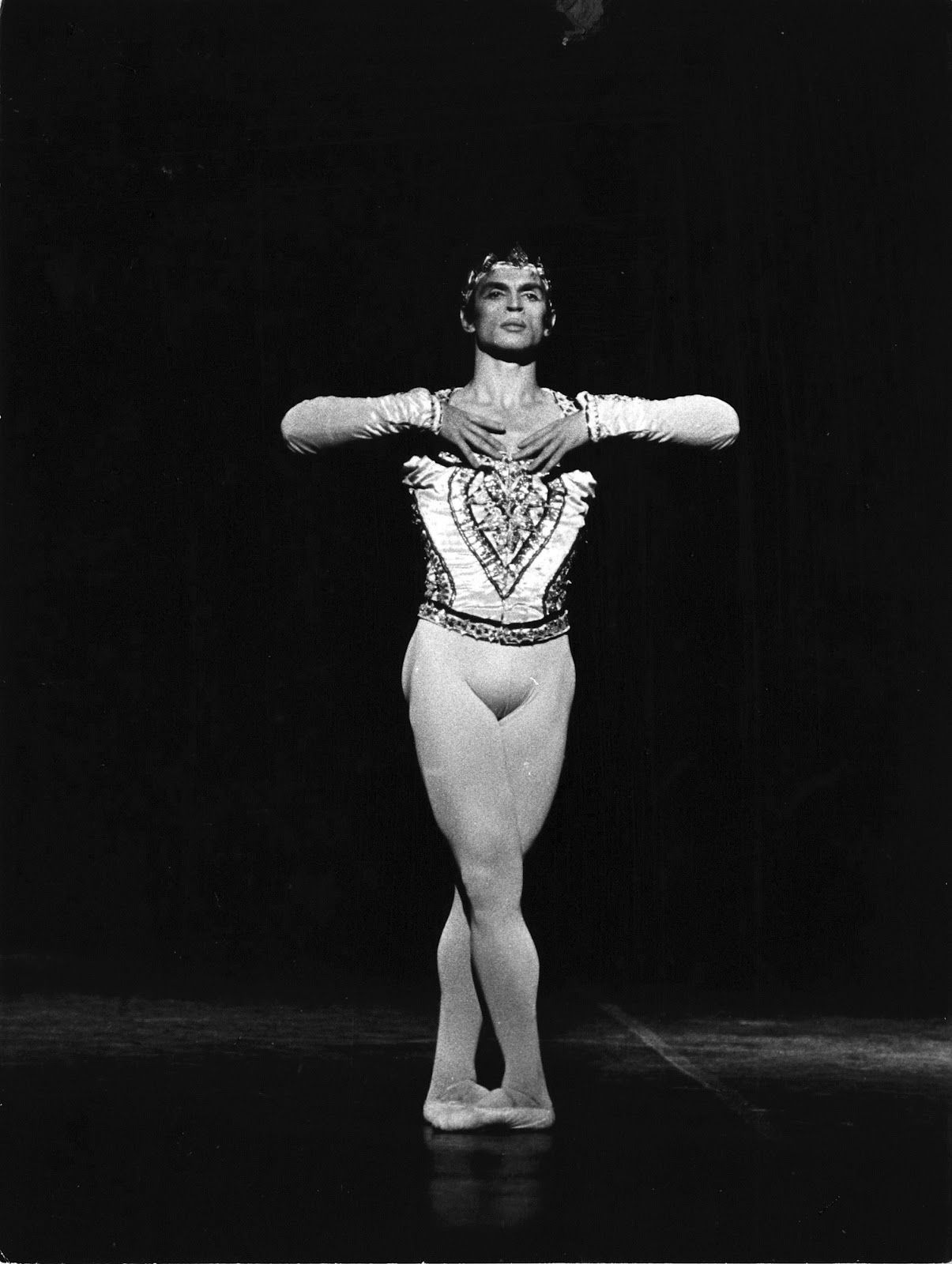 Kasım 1989'da, Batı'ya sığındığından beri ilk kez SSCB'de, Kirov Balesi'yle dans eder. 
En son halk sahnesi 8 Ekim 1992'de, Paris Opera Balesi için Marius Petipa'dan sonra koreografisini yaptığı La Bayadère'nin yeni bir prodüksiyonunun Palais Garnier'deki galasında gerçekleşir.
Ölümünden birkaç ay önce kendisine Legion d'honneur nişanı verilir.
6 Ocak 1993'te evallois-Perret'teki Notre Dame du Perpétuel Secours hastanesine ölür.
 Cenazesi Paris Garnier Opera Binası'nın mermer fuayesinde yapılır. 
Nureyev’in mezarı Sainte-Geneviève-des-Bois’de bulunur.
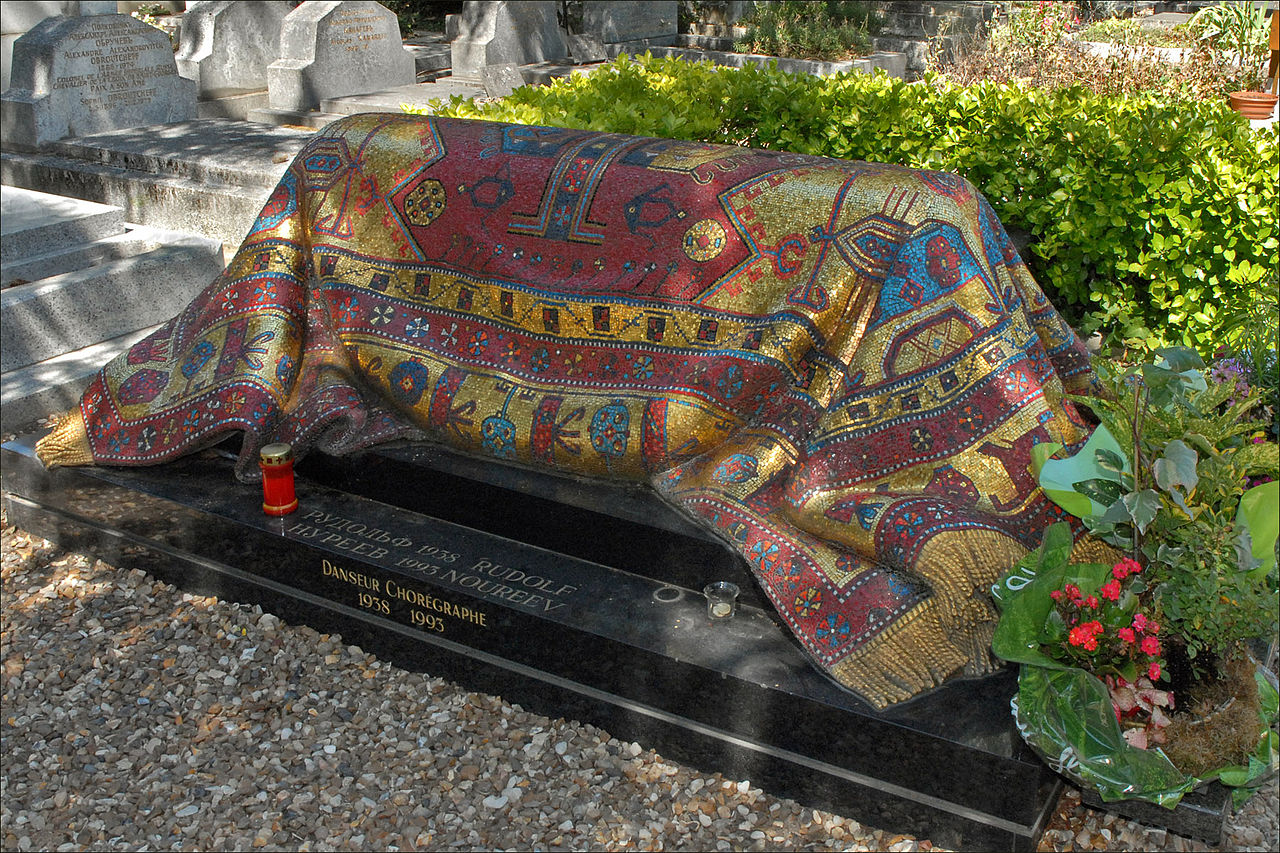 Kaynakça
https://en.wikipedia.org/wiki/Rudolf_Nureyev
https://dergi.salom.com.tr/haber-668-asya_steplerinden_dunya_sahnesine_rudolf_nureyev.html
http://chirayliq.blogspot.com/2009/02/rudolf-nureyev.html
https://stringfixer.com/tr/Rudolf_Nureyev
https://nureyev.org/rudolf-nureyev-biography/main-dates-of-his-life/
https://russianmastersballet.com/pages/vaganova-academy/
https://tr.pinterest.com/pin/25262447880772861/
https://tr.pinterest.com/pin/383298618259968394/
https://tr.pinterest.com/pin/281334307943631873/
https://en.wikipedia.org/wiki/Erik_Bruhn
Dinlediğiniz İçin Teşekkürler